Introduction to GALILEO
Getting to know Georgia’s Virtual Library 
Russell Palmer
Assistant Director, GALILEO Support Services 
russell.palmer@usg.edu
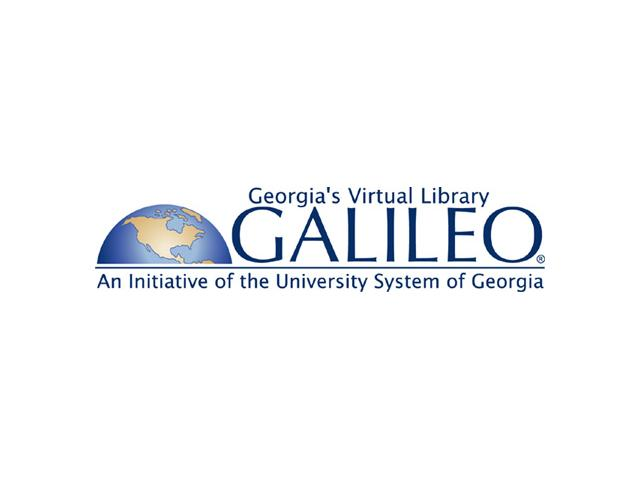 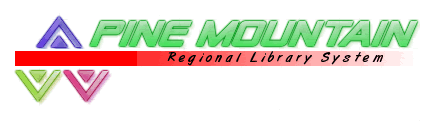 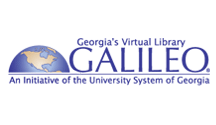 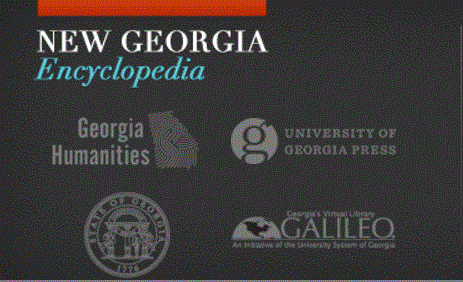 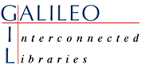 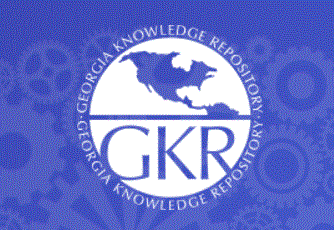 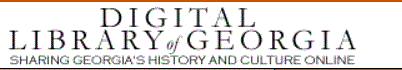 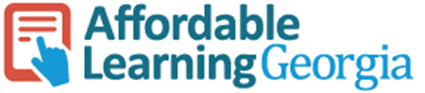 Pulling back the curtain
GALILEO is part of the Library Services division of the Board of Regents of the University System of Georgia 
Staffed by library and technology professionals who coordinate: 
Direction, vision, content 
Programming and development  
Support and training 
Outreach and assessment
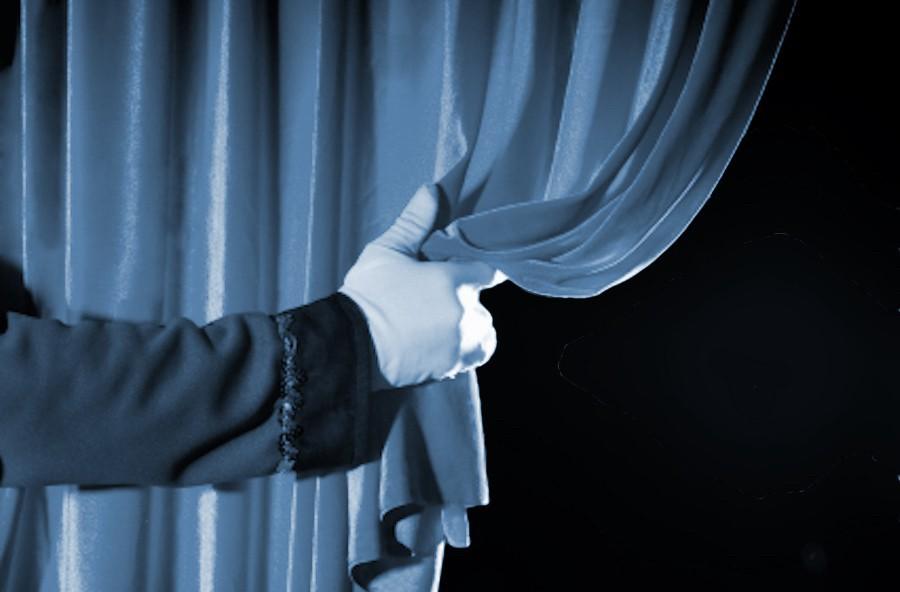 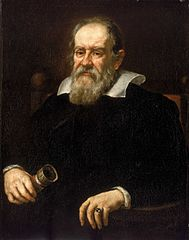 Stirring up the alphabet soup
Affordable Learning Georgia (ALG)
GALILEO Knowledge Repository (GKR) 
New Georgia Encyclopedia (NGE) 
Digital Library of Georgia (DLG) 
GALILEO Interconnected Libraries (GIL)
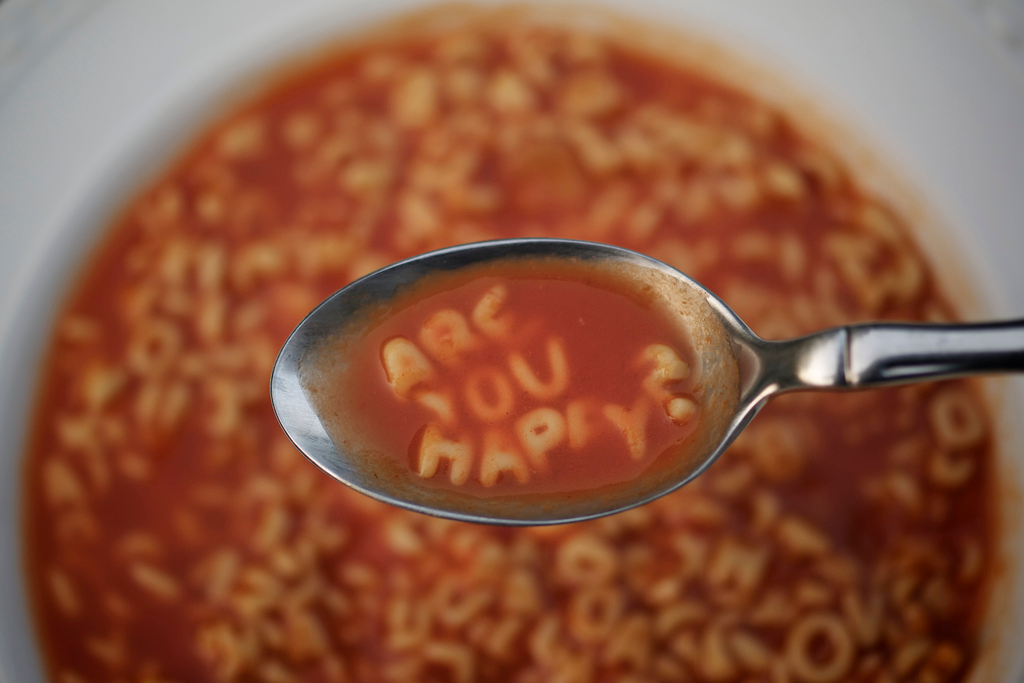 Today’s focus: GALILEO basics
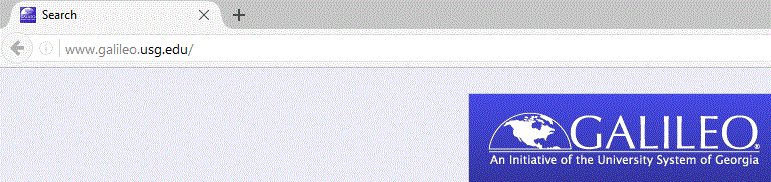 Go to: galileo.usg.edu
Navigation basics
Discover Search (Search lots of resources at once)
Discover Search Resource linking (Find full text) 
A-Z Lists (Databases, Publications)
Browse by subject  
Browse by Type of resource (Almanac, Encyclopedia, etc.)
Help!? & Support Services
Discover Search, browsing options
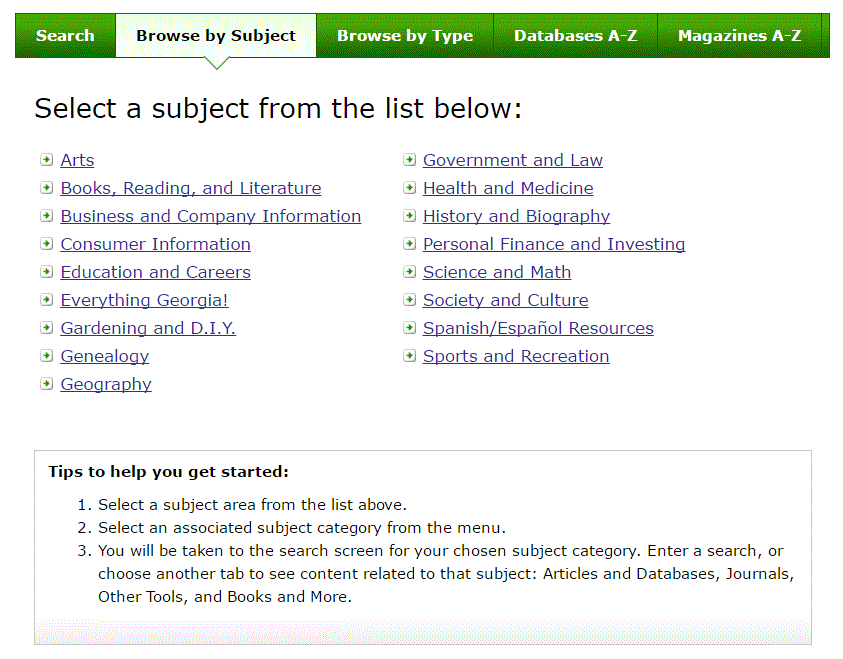 Databases A-Z
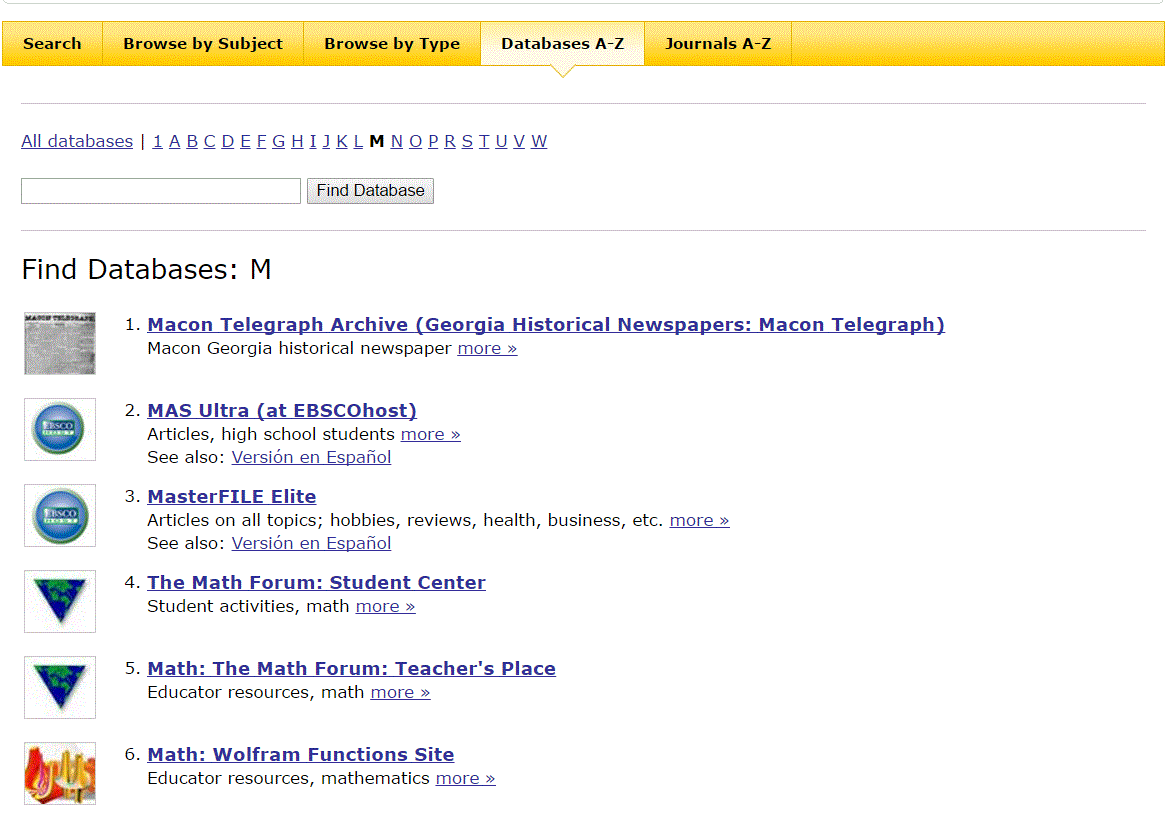 Magazines A-Z
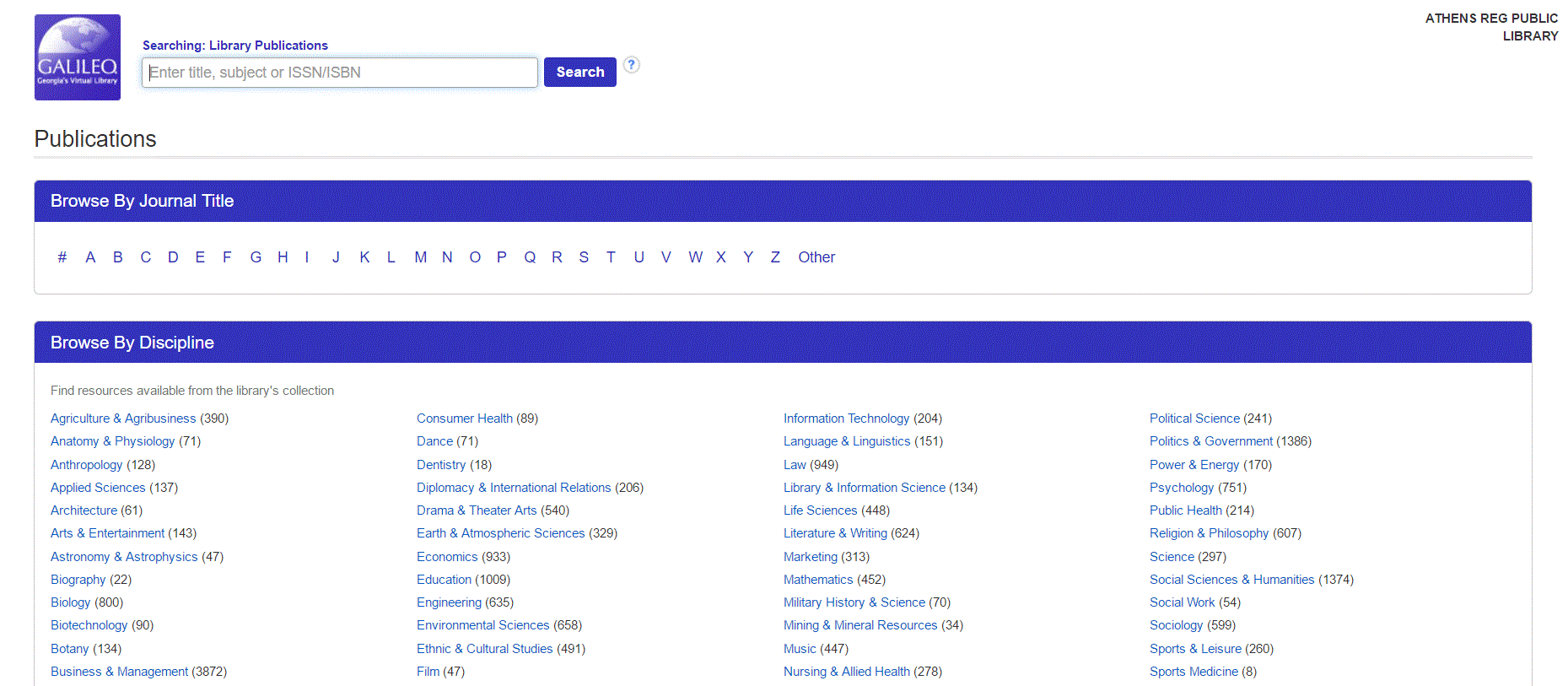 GALILEO Interfaces
Scholar
Kids
Book Collection: Nonfiction
Britannica School Elementary
Funk and Wagnall’s New World Encyclopedia
History Reference Center
Primary Search
High School
15 databases (ebooks, articles, encyclopedias and more)
Teen (Middle School) 
20+ databases (ebooks, articles, encyclopedias, and more)
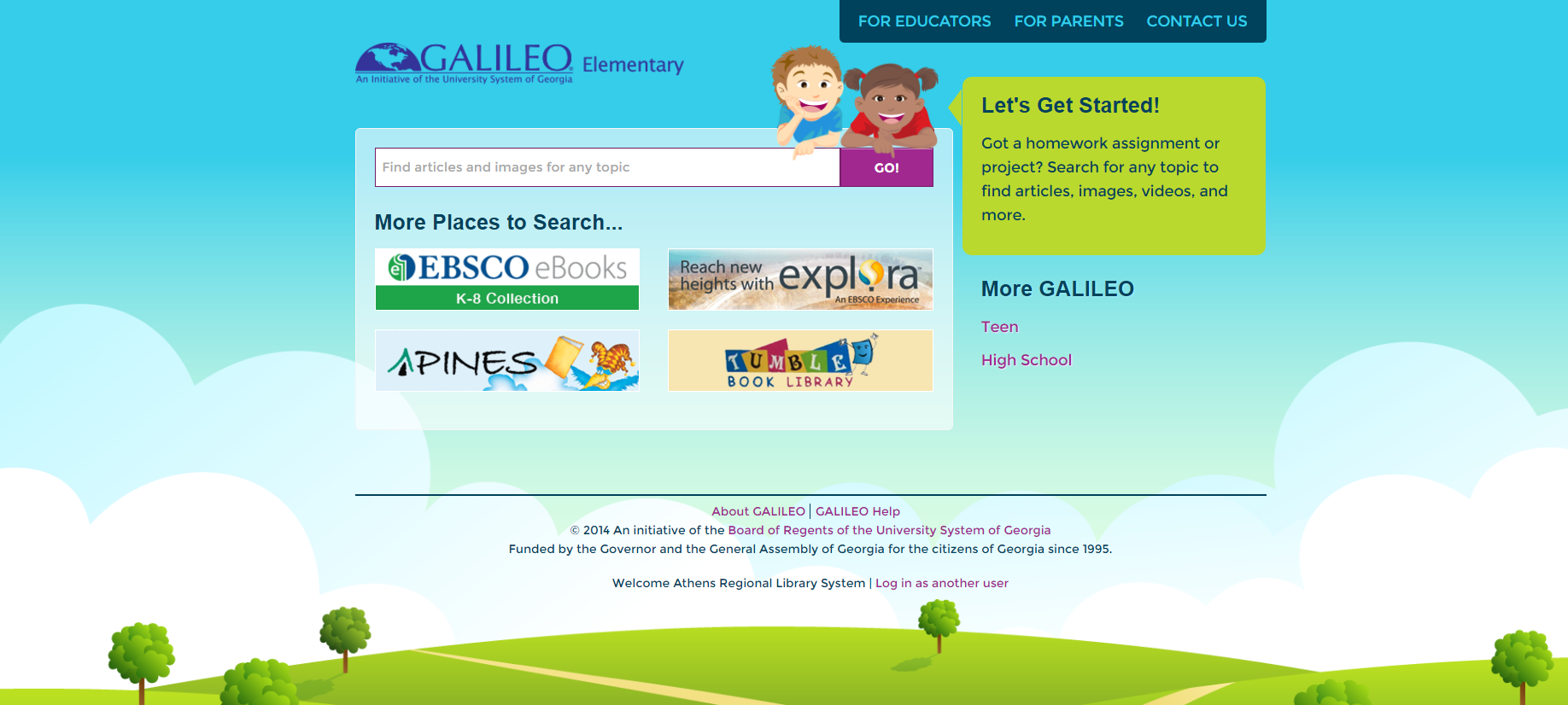 Database suggestions: general content
Magazines, research articles (scholarly), photographs and more: 
Academic Search Complete (Academic, Public) 
Explora (K12)
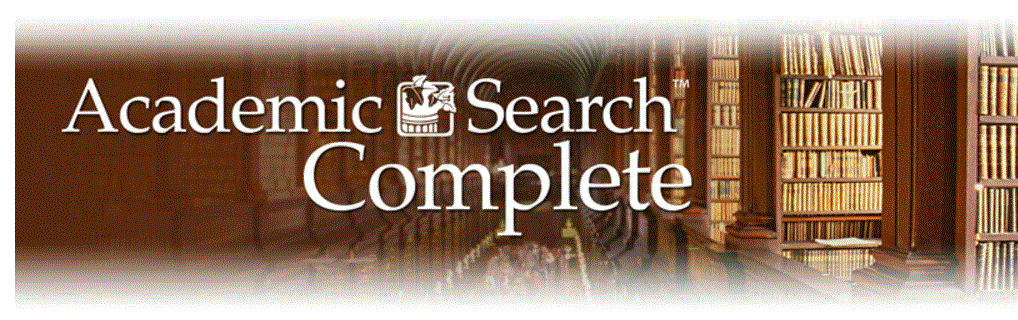 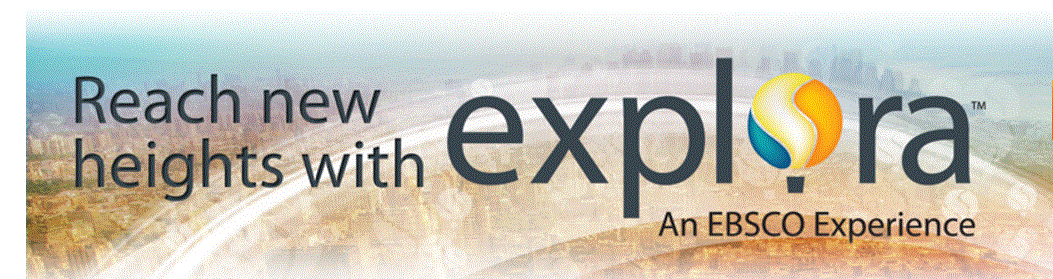 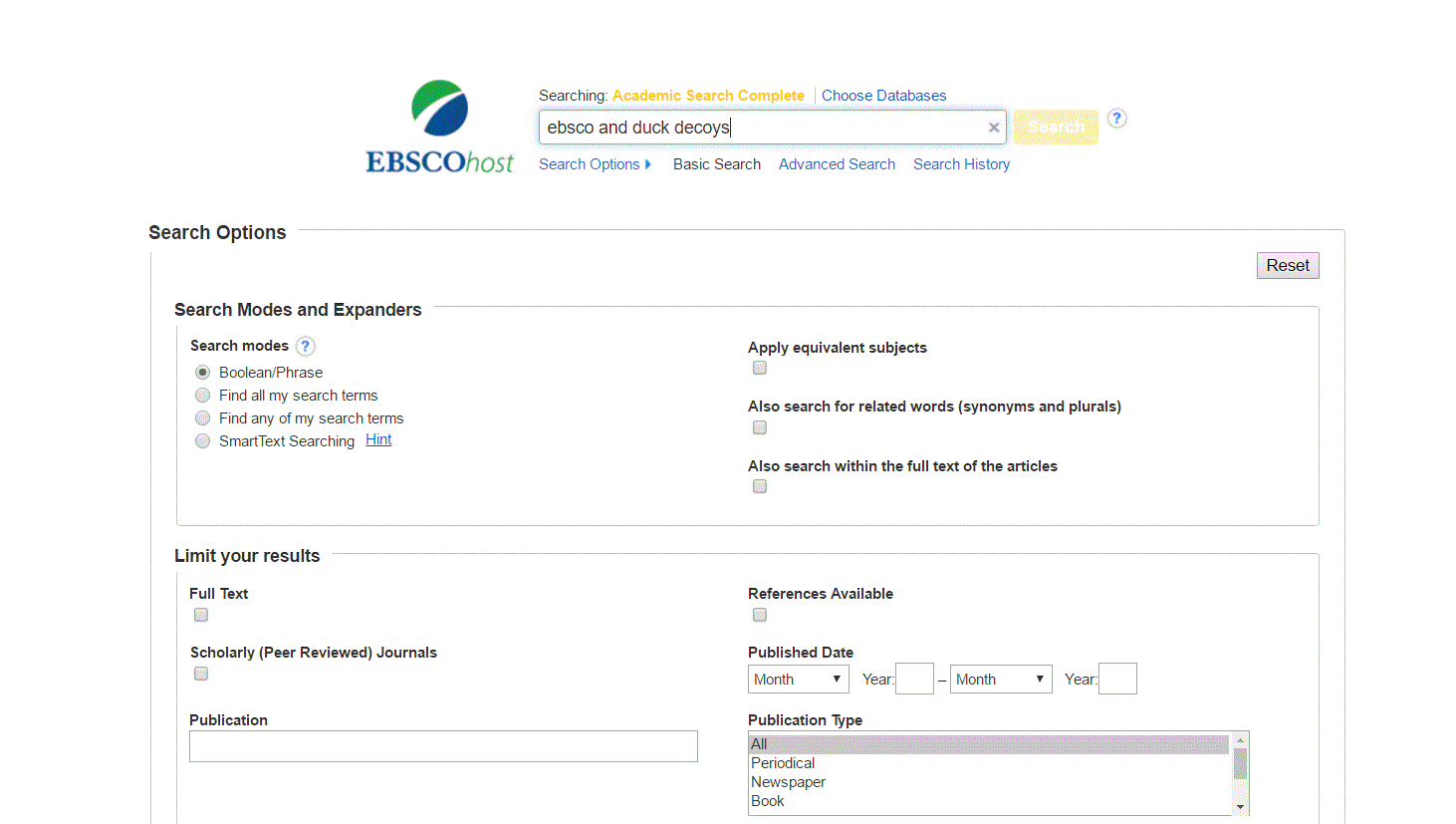 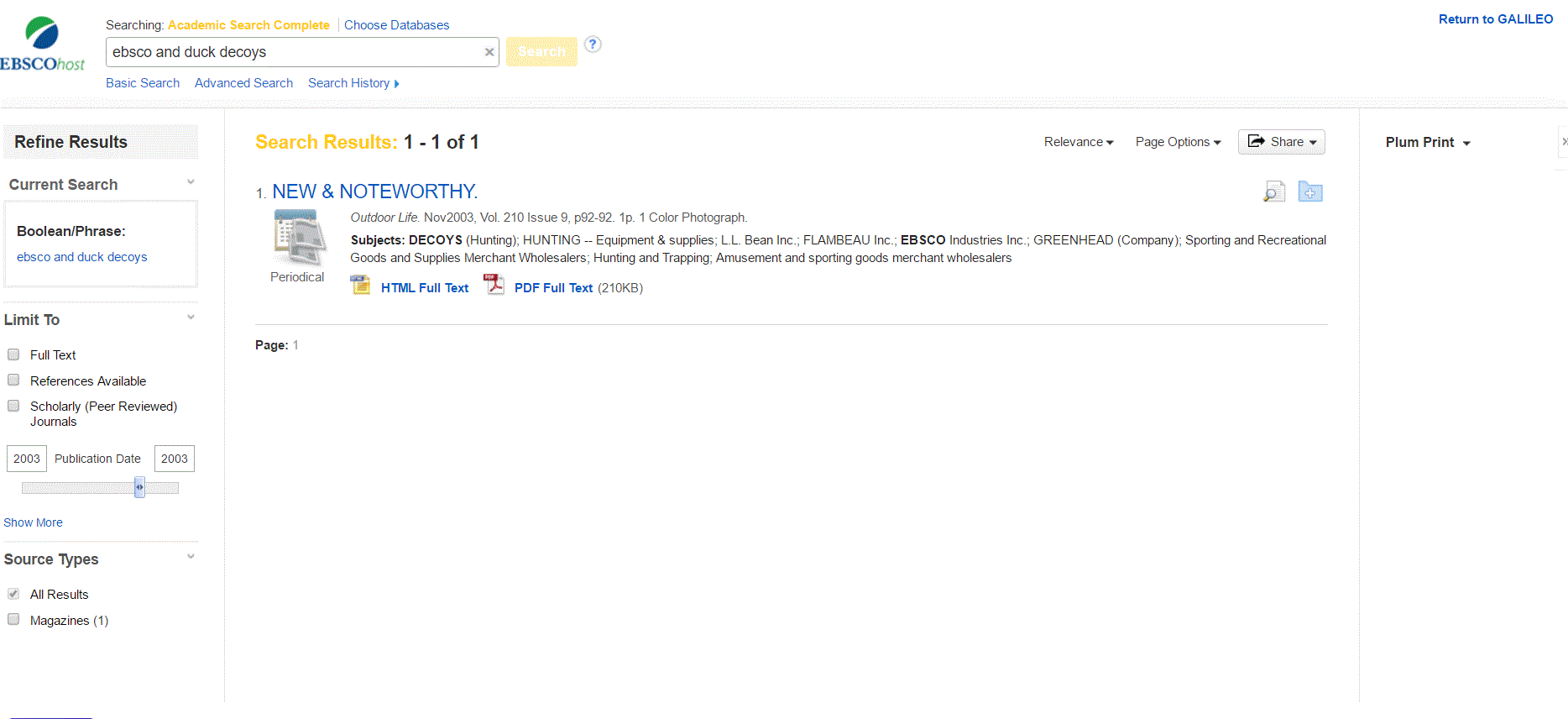 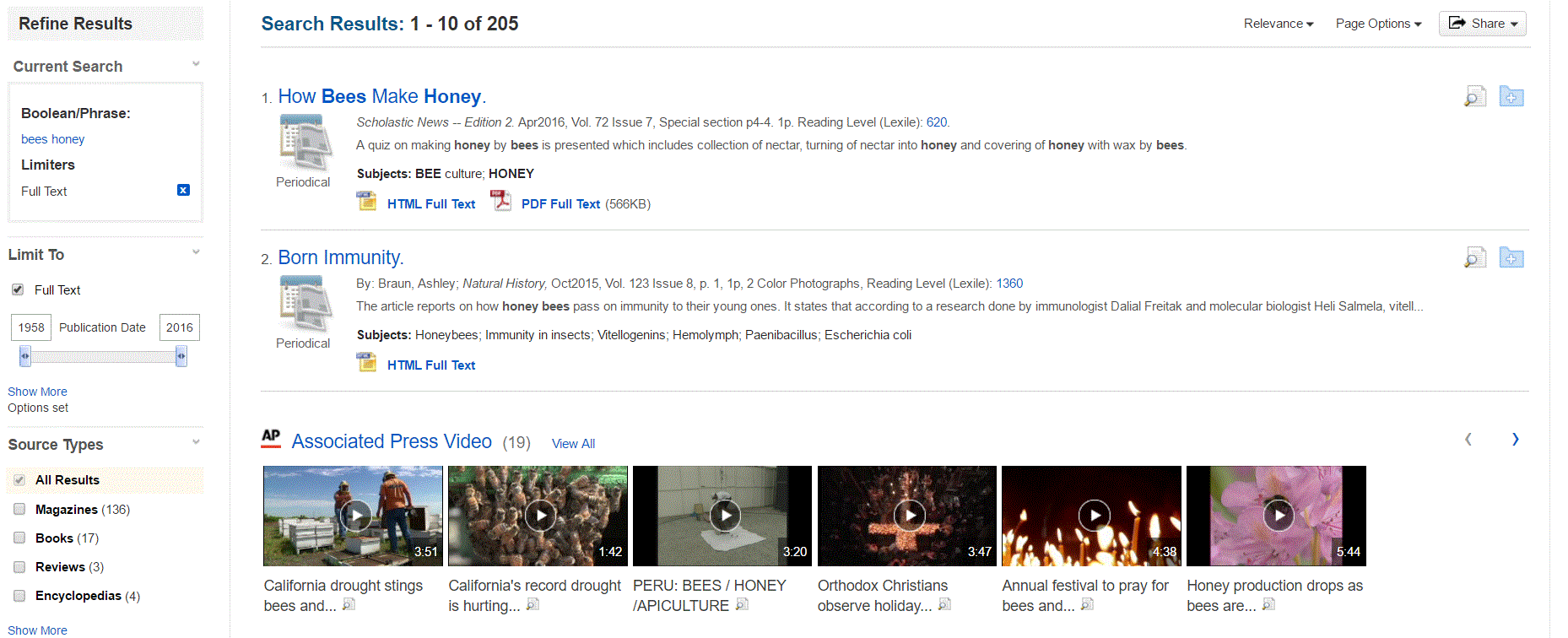 GALILEO offers eBooks!
Collections for all ages 
EBSCO e-book Library (A variety of collections) 
Ebrary (focus is on academic non-fiction)
Tumblebooks (Children’s books, Public Libraries) 
Use on desktop or mobile devices
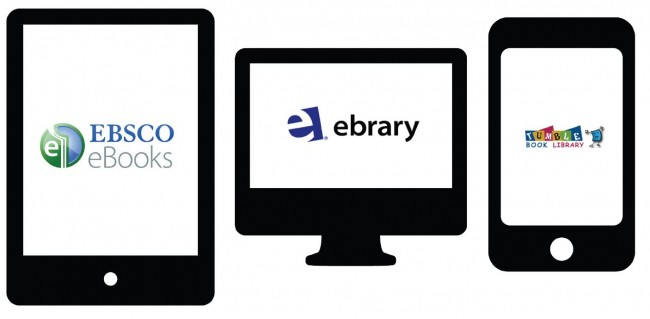 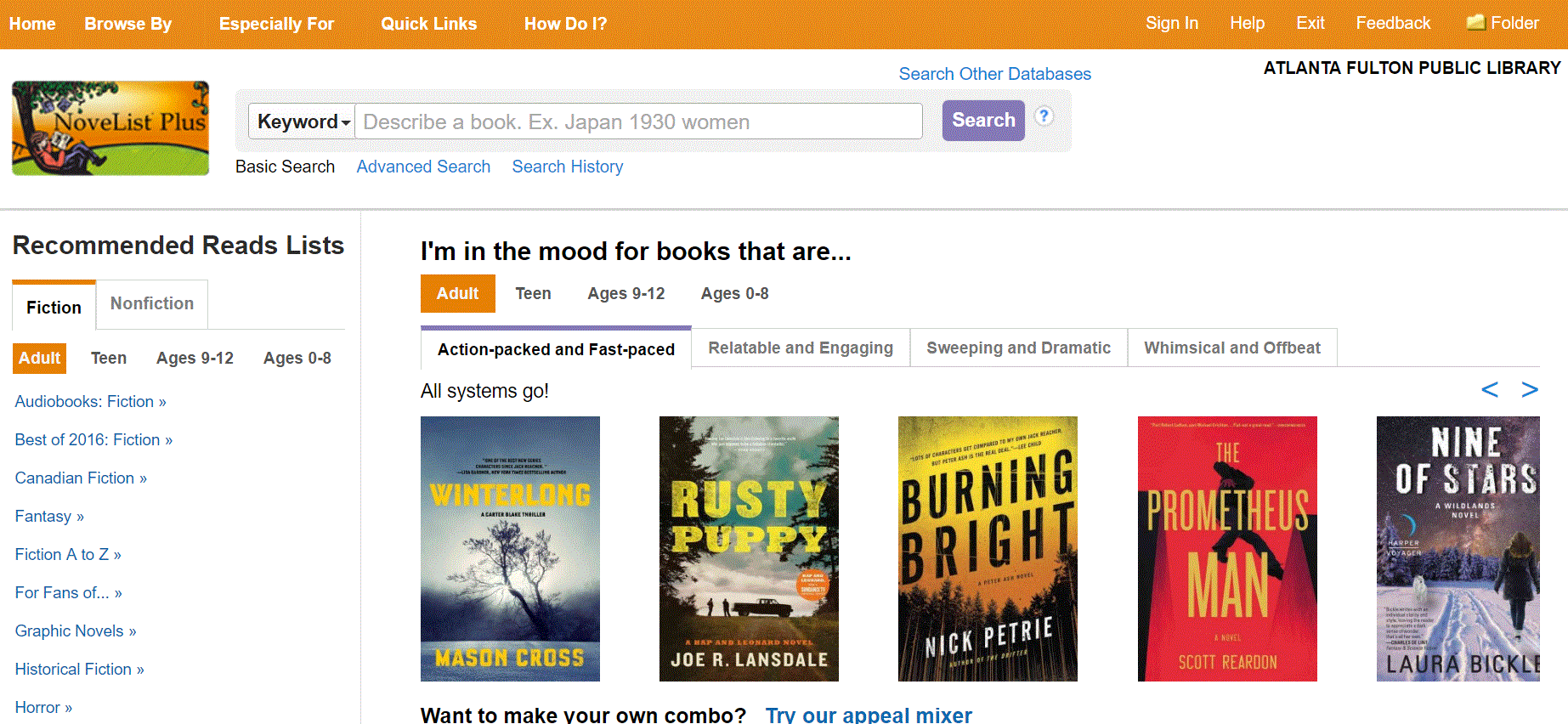 Reader’s advisory
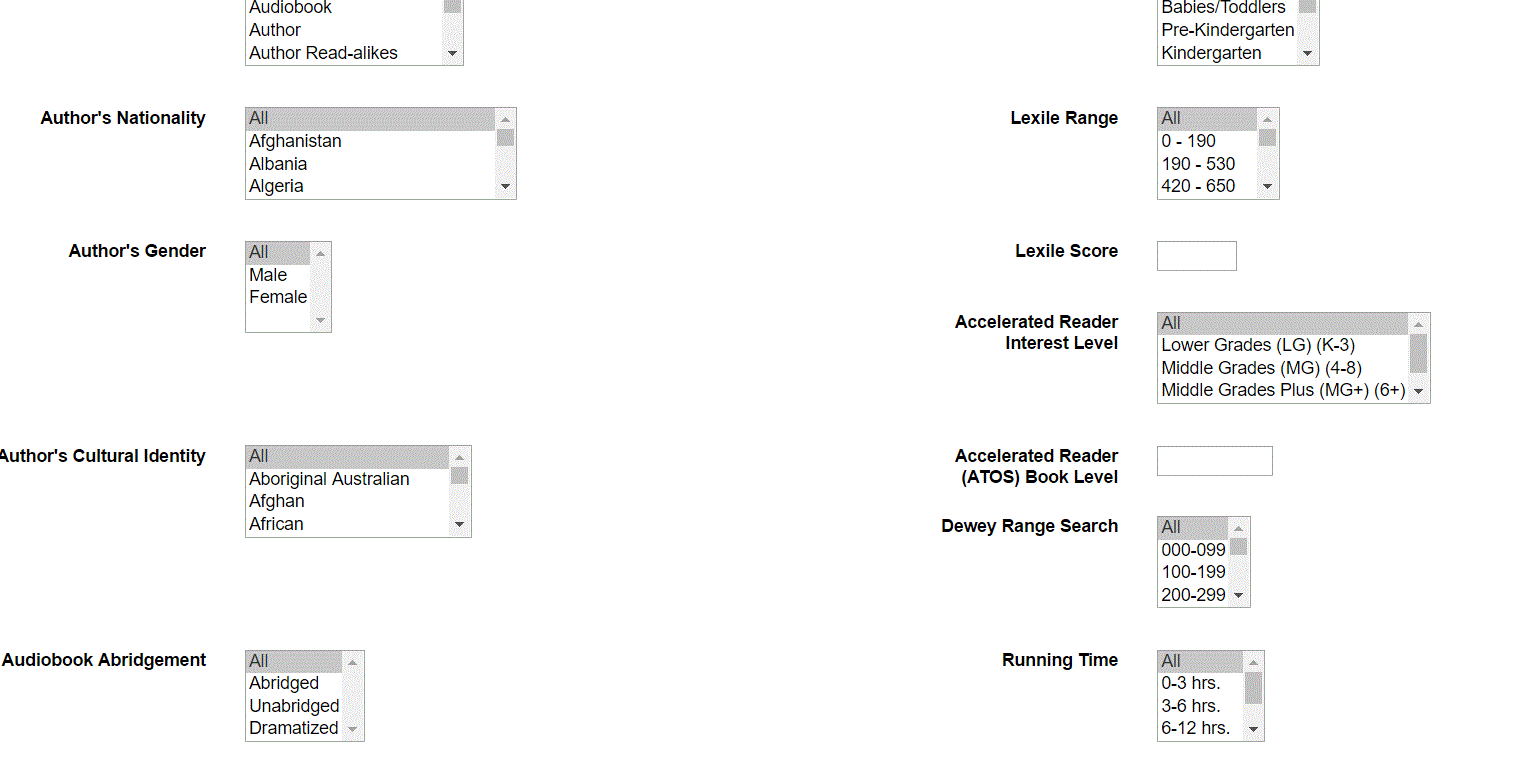 Primary documents and genealogy
Digital Library of Georgia 
Ancestry 
Heritage Quest
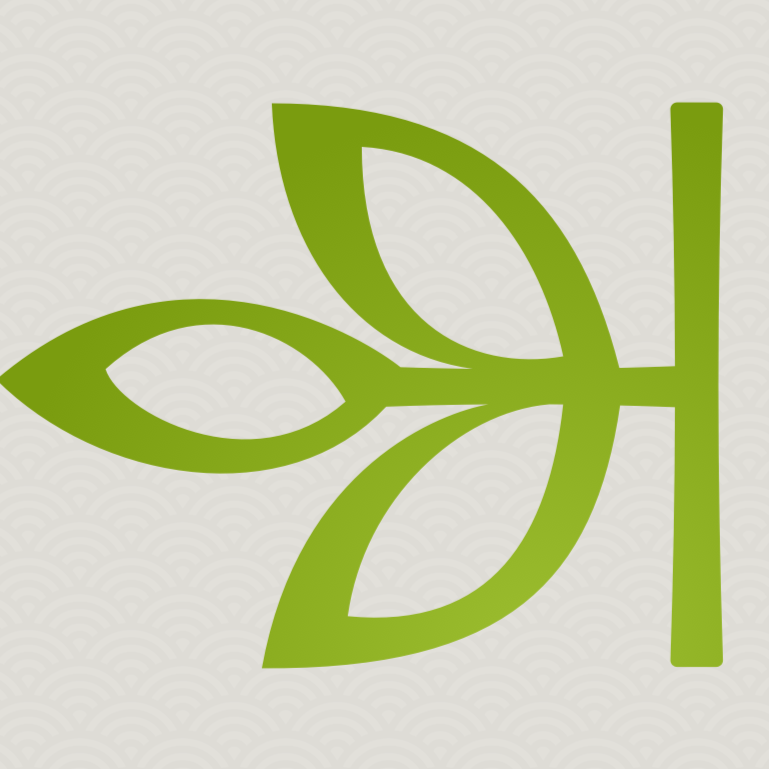 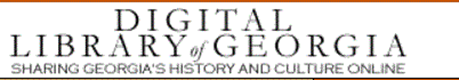 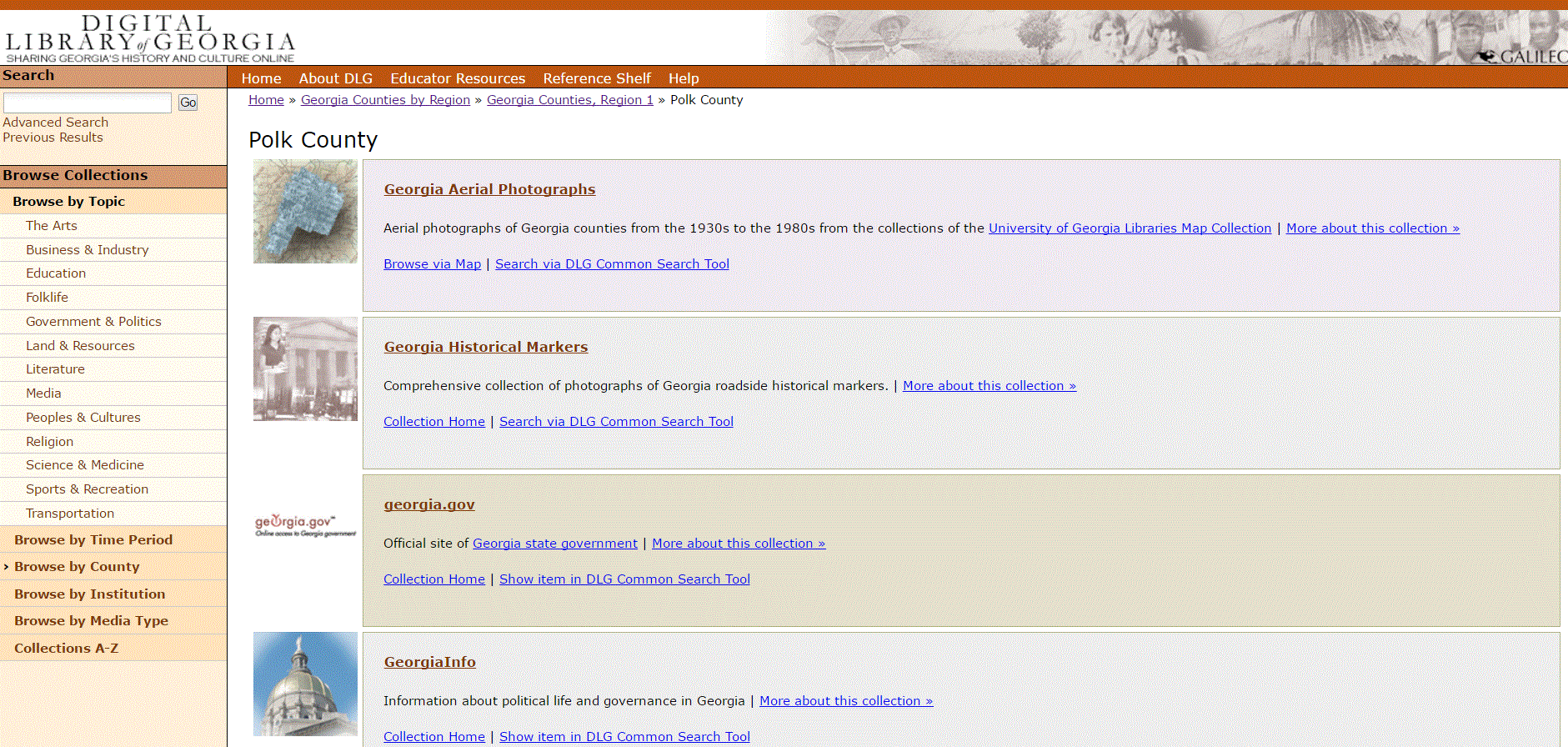 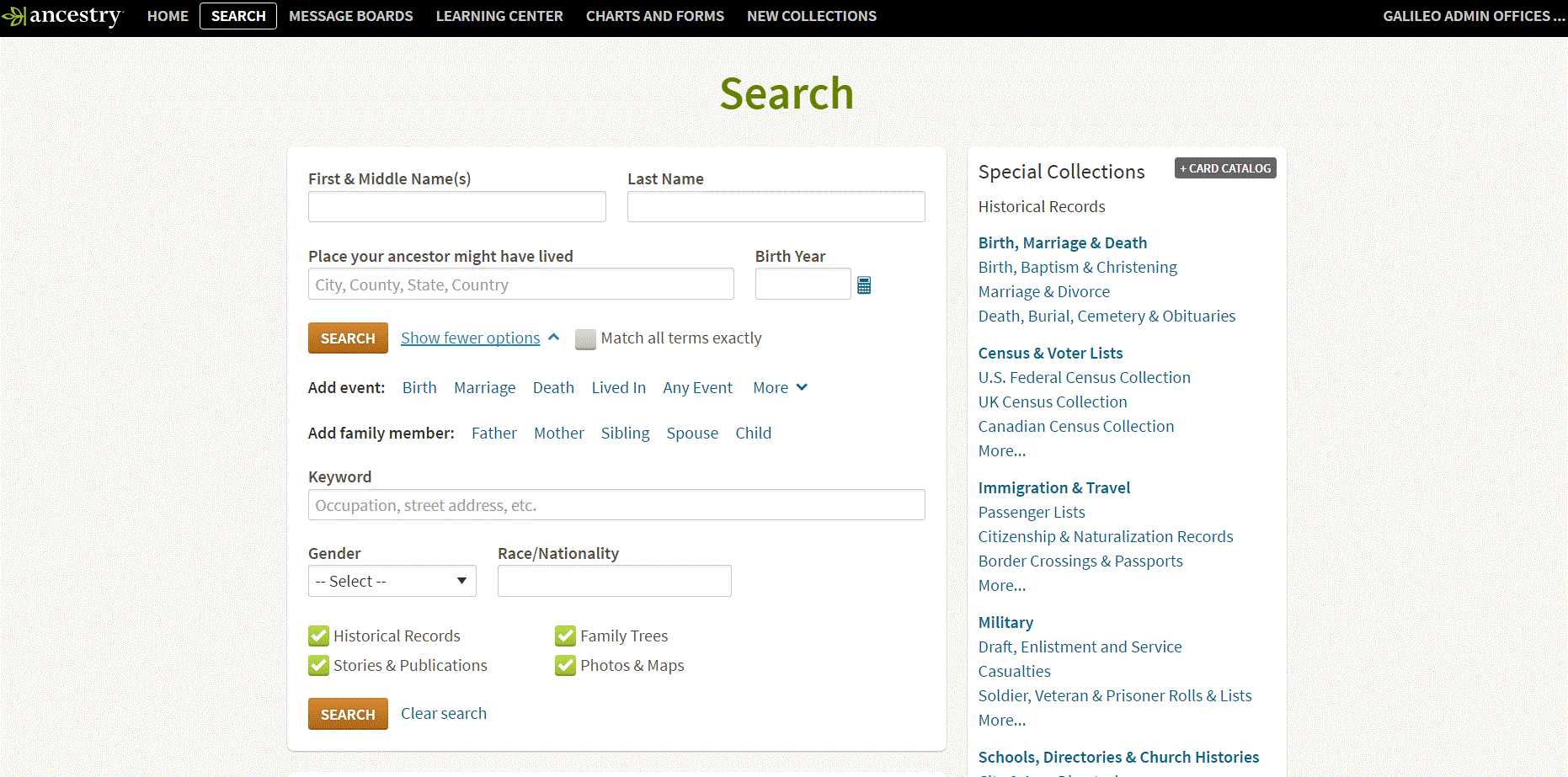 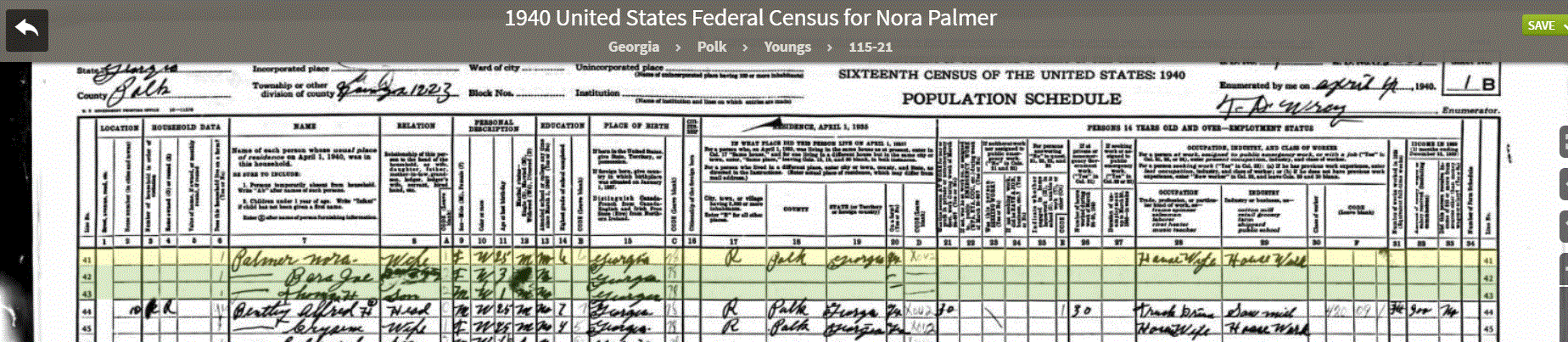 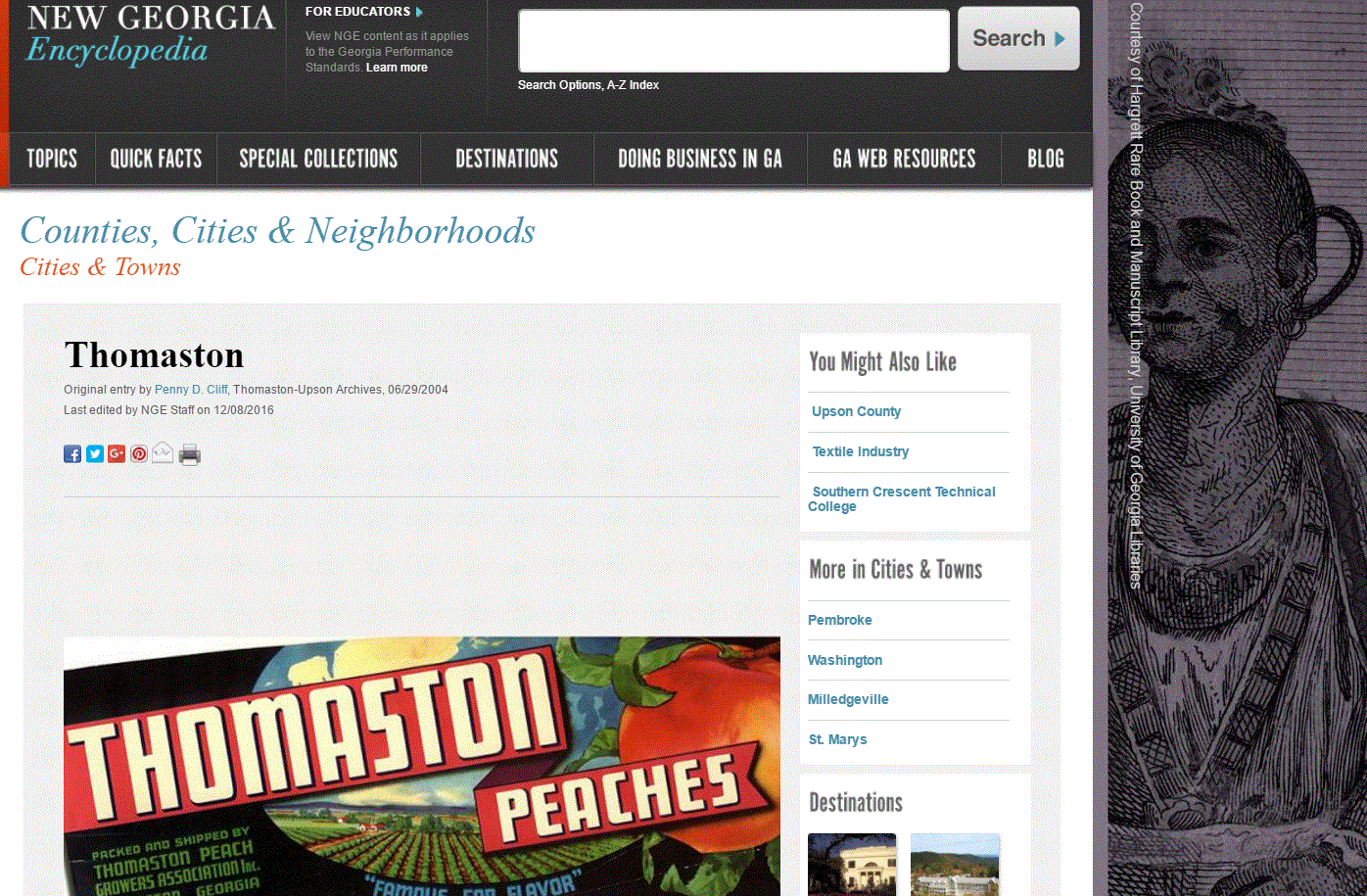 New This Year
GALE Legal Forms 
Tumblebooks
EBSCO Learning Express Placards 
Research Starters
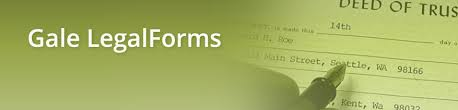 TumbleBooks
TumbleBooks (Public Libraries) 
Over 1,000 titles for grades K-6 
Animated talking picture books
Chapter books
Books in other languages 
Videos

TumbleBooks app*
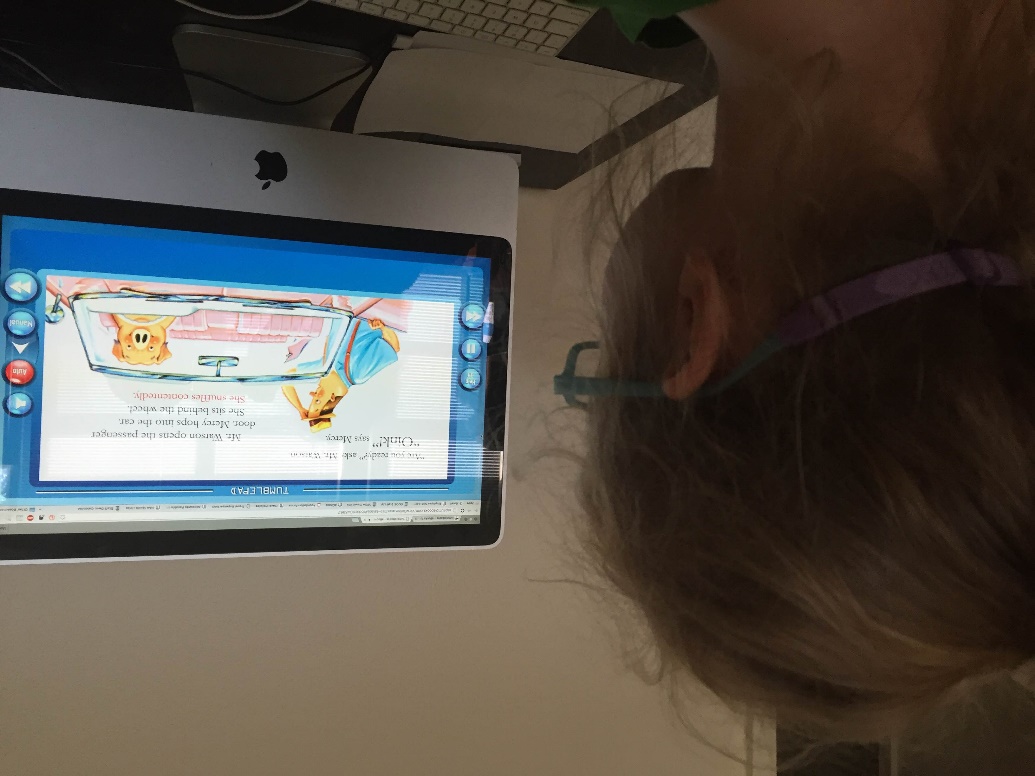 Gale Legal Forms
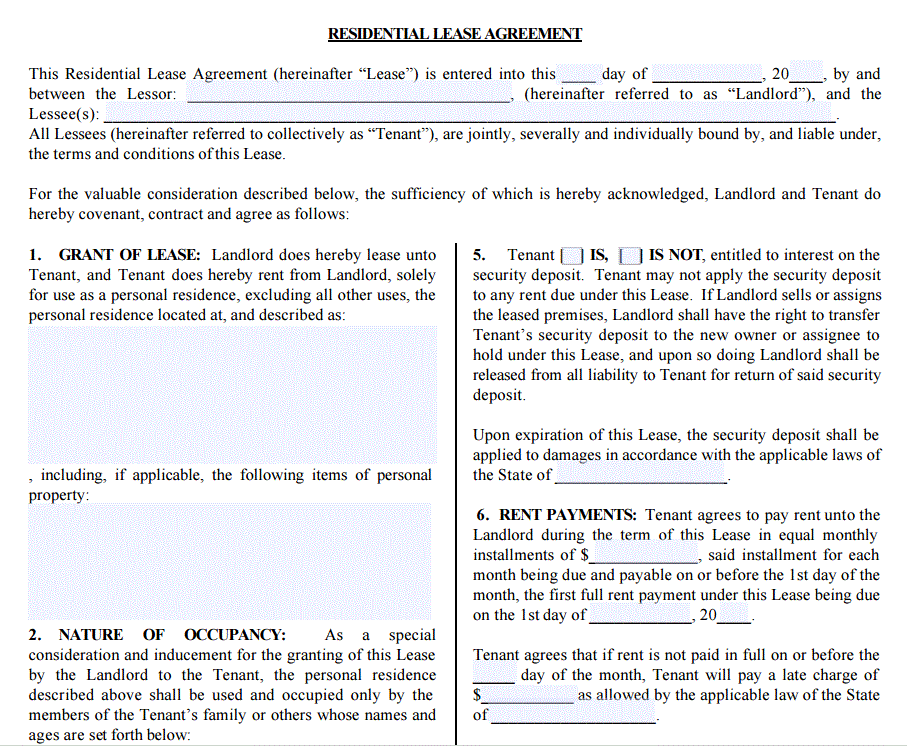 LearningExpress Library placards in EBSCO Discover Search
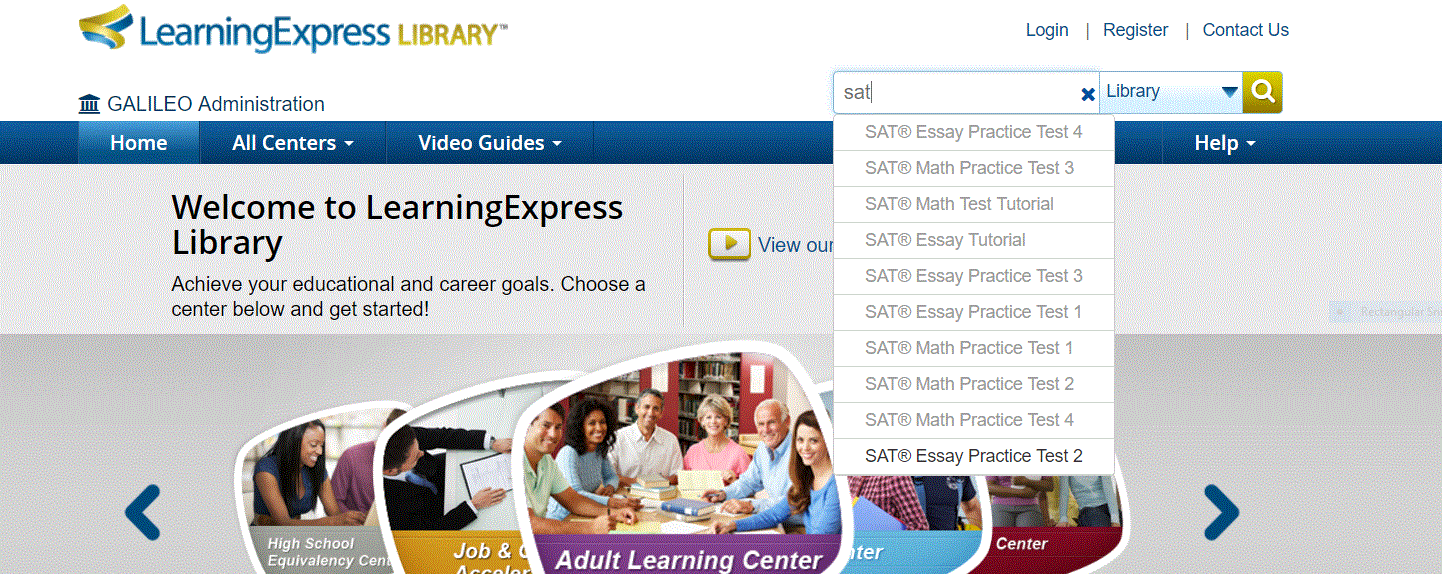 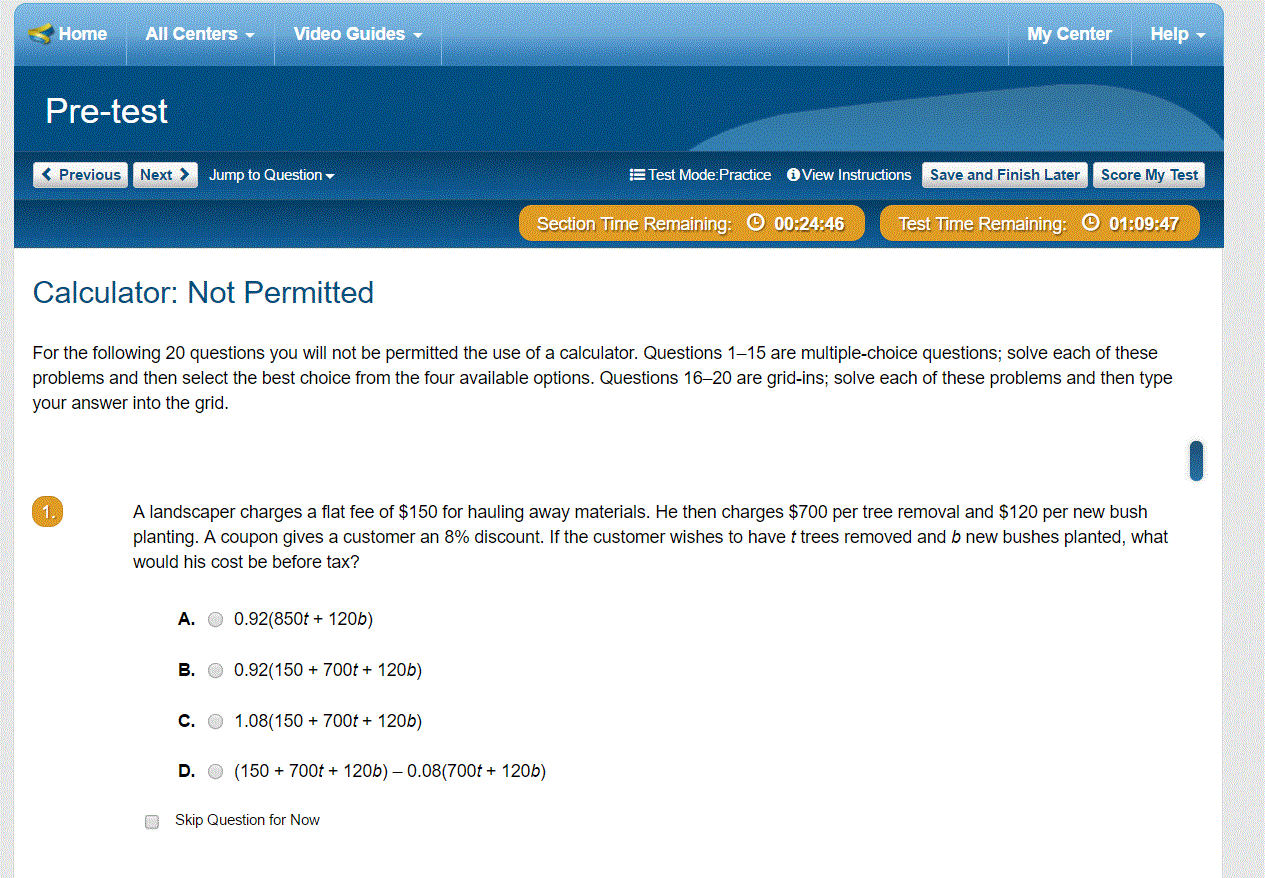 Research Starters
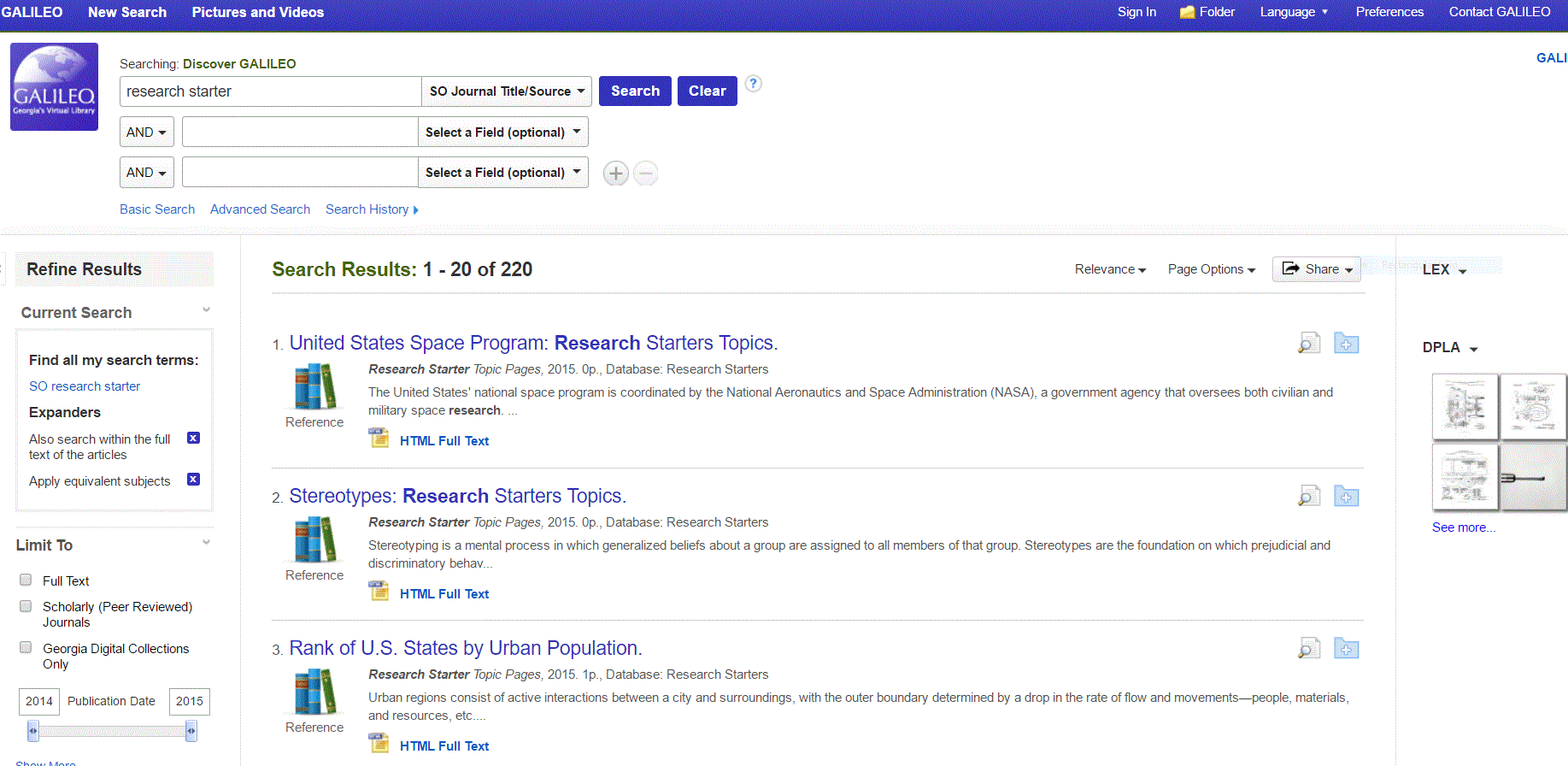 Need help? We have upgraded LibGuides (2.0) and added video tutorials
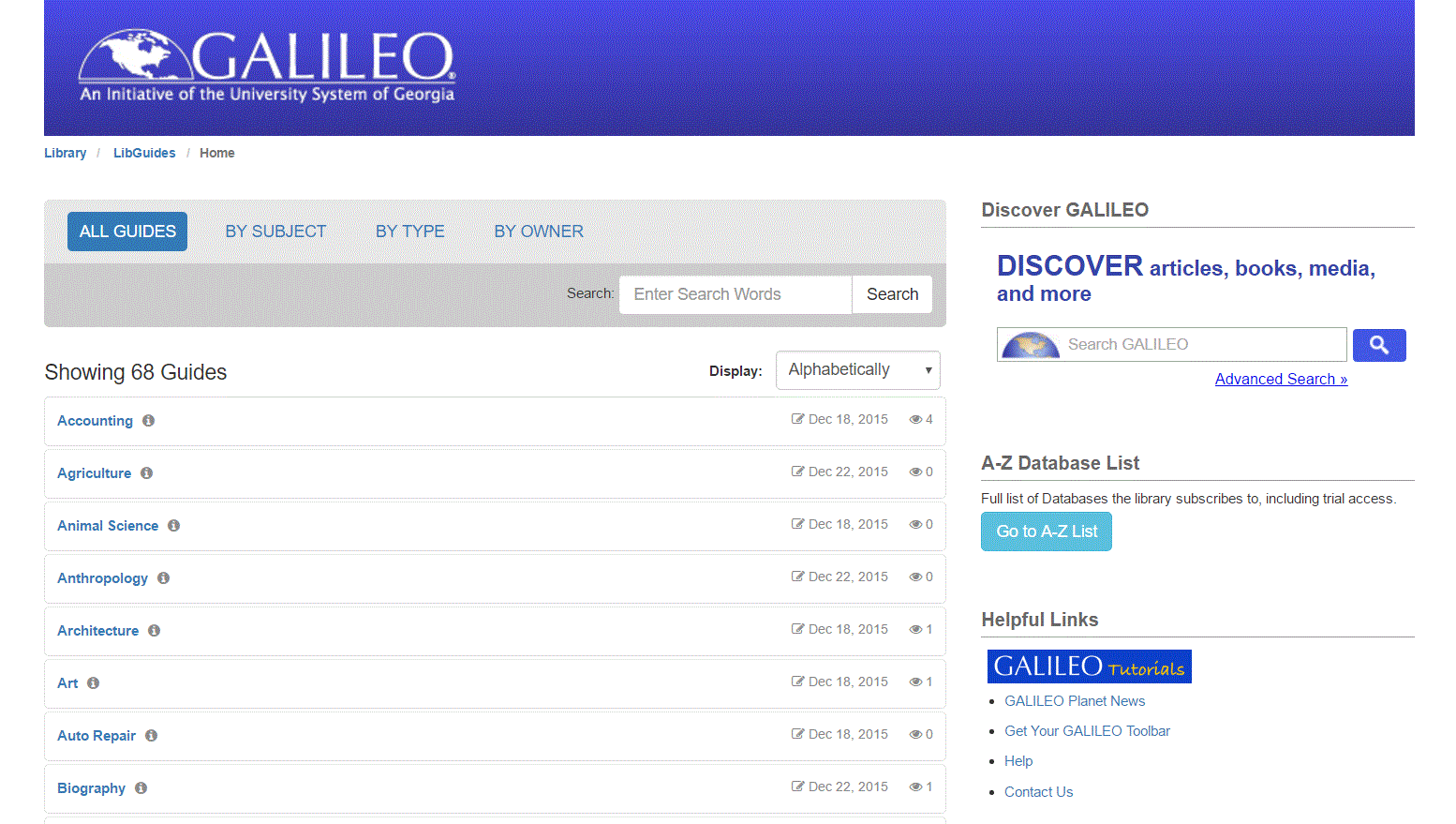 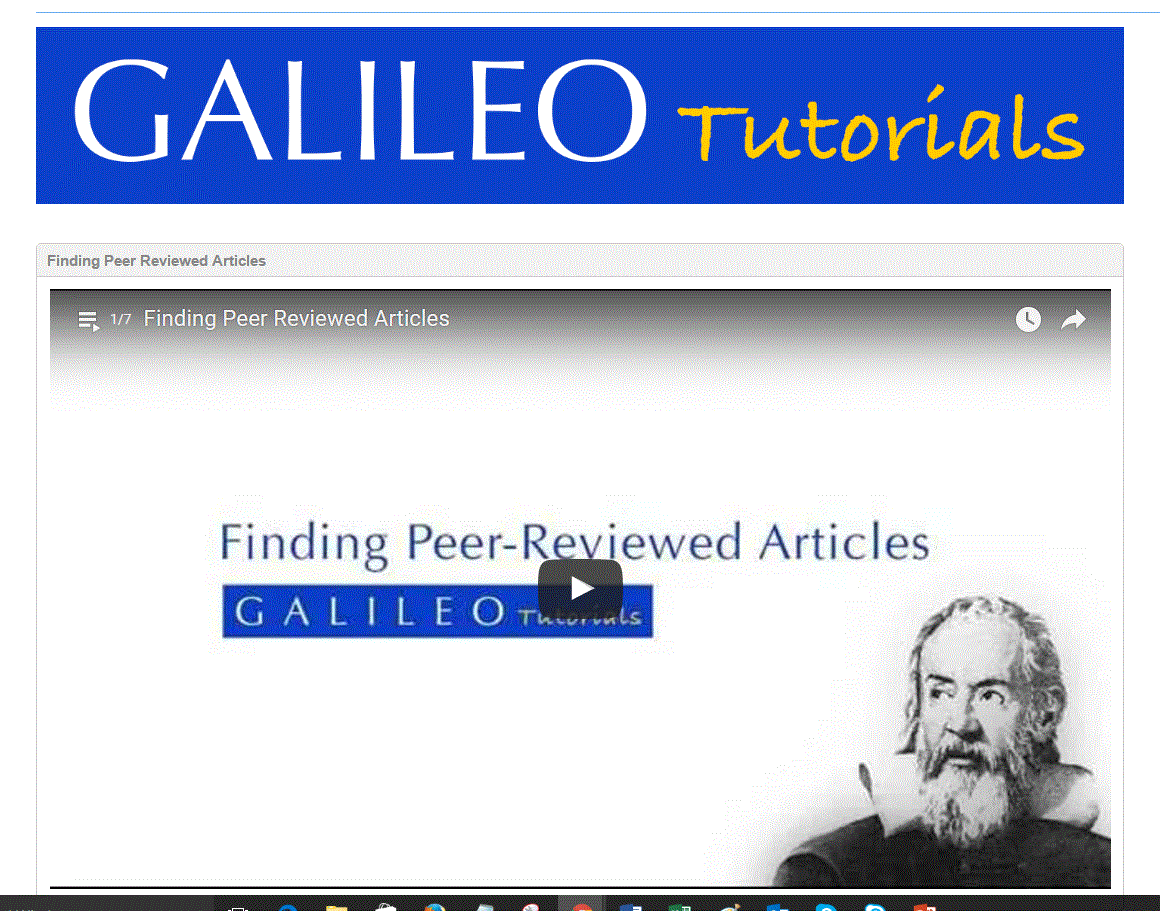 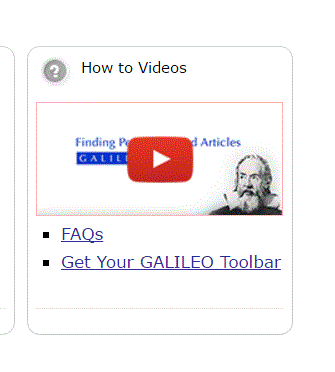 libguides.galileo.usg.edu
We are here for you!
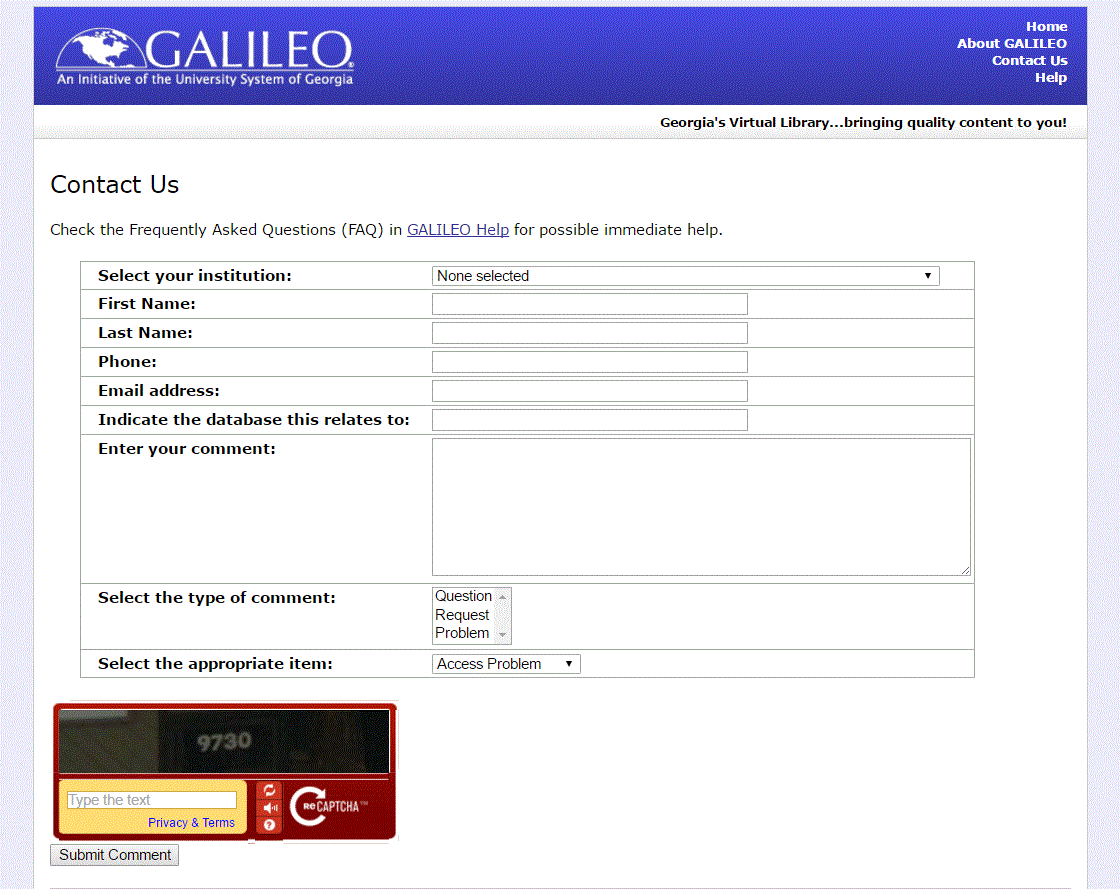 GALILEO Support Services
Marketing GALILEO
GALILEO Library Marketing Tool Kit 
Facts and Figures 
Handouts and Fliers 
Templates for press releases 
Available here: 
http://about.galileo.usg.edu/site/library_marketing_toolkit
General marketing strategy
Message: resources + services
Audience and partnerships: Friends, schools,  local clubs and organizations
Focus less on “what is it?” and more on “what can it do?” and “What’s in it?”
Use marketing materials provided by vendors
Examples: 
LearningExpress materials at: http://www.learningexpresshub.com/librarian-resources/library-resources
Tumblebooks materials:  From Tumblebooks in GALILEO, click on the green Tumble Admin button on the bottom right of the page
Mango Languages:
http://www.promotemango.com/RetailSite.asp
Mango Marketplace-order materials, but we need to create an admin account for you (let us know) 
GALILEO ebooks: http://about.galileo.usg.edu/docs/materials_docs/eBookHandout.pdf
GALILEO marketing materials
Forthcoming:  “Marketplace” to order handouts, forms, bookmarks, etc.
For now: 
Karen Minton, karen.minton@usg.edu
More GALILEO training is available
Our training schedule is updated often
http://help.galileo.usg.edu/librarians/training

Face to face training? 
russell.palmer@usg.edu
Thank you!
Q&A Time
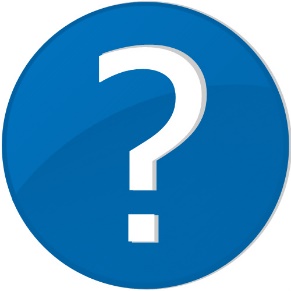 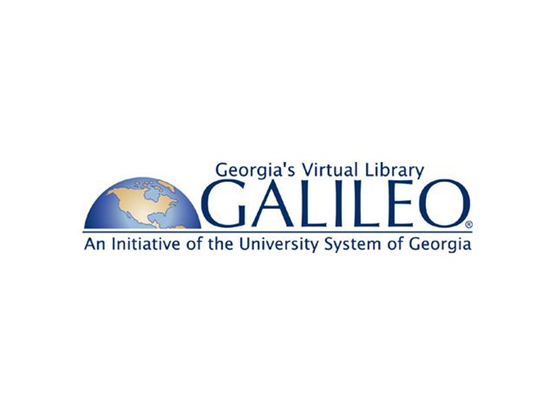